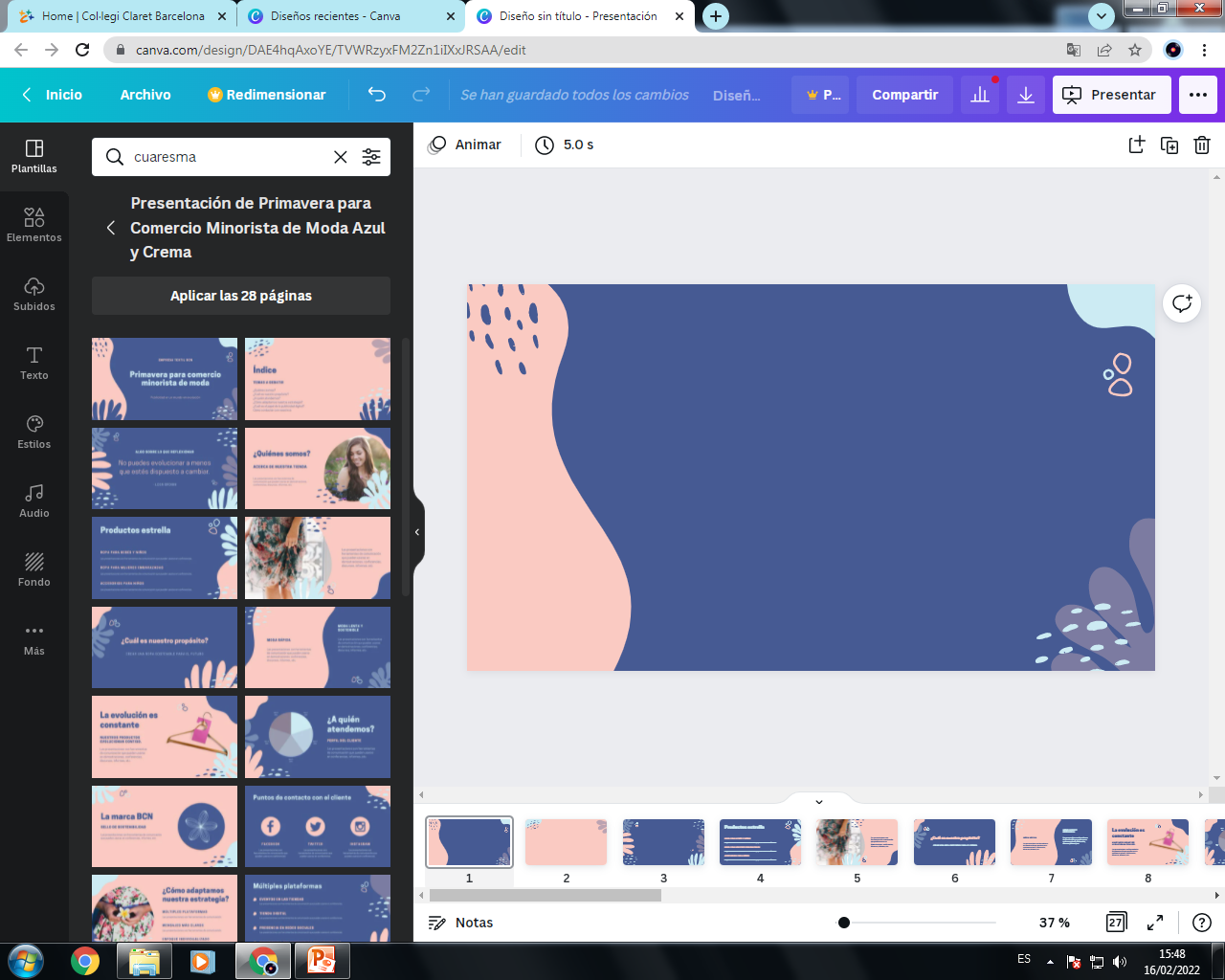 QUARESMA 2022
 CANVIS EN LA NOSTRA HISTÒRIA
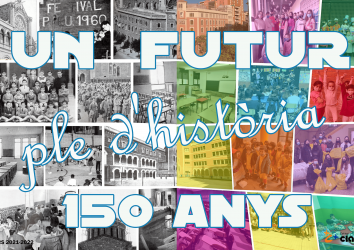 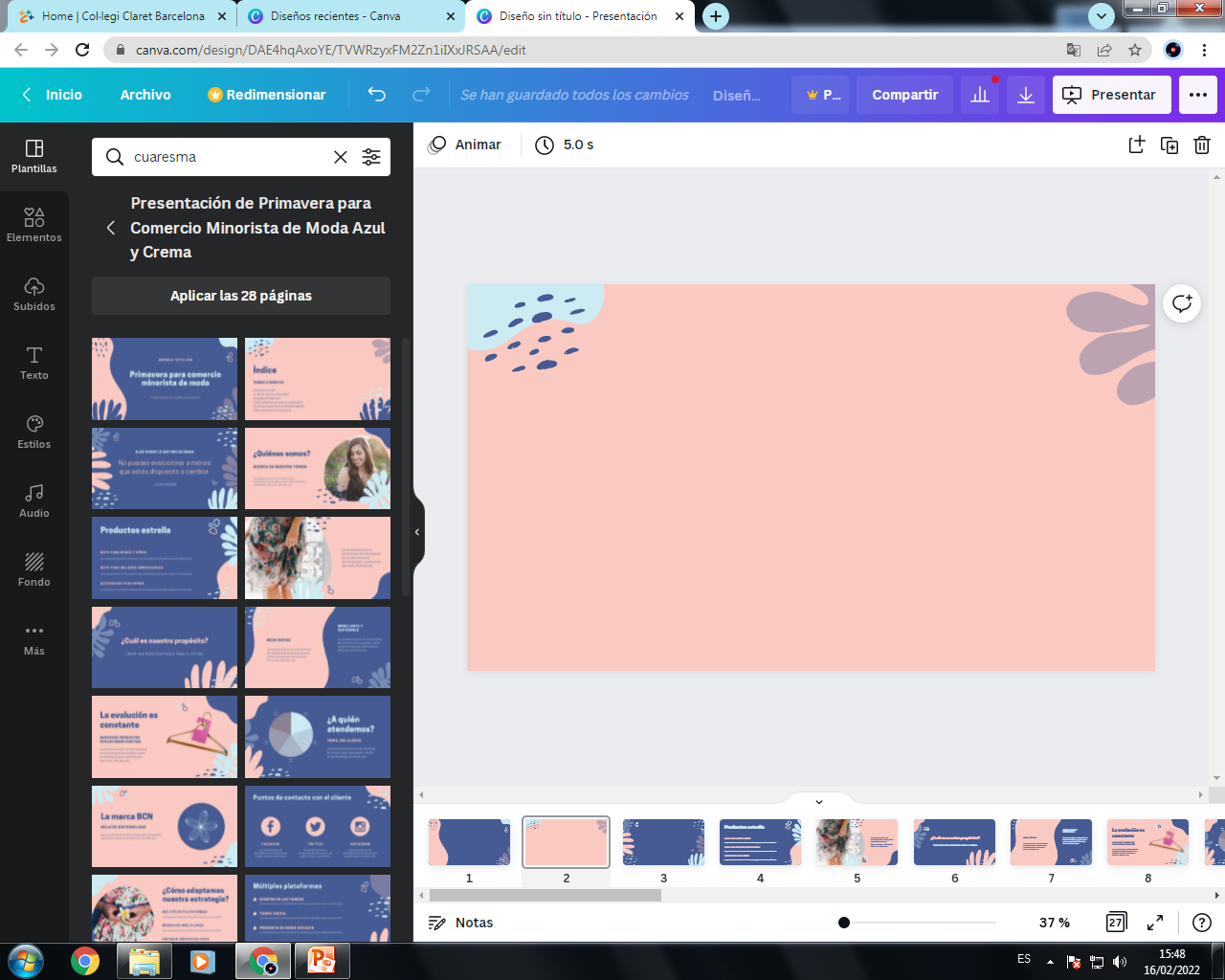 DILLUNS 14
RECORDEM..
 LA  BOSSA! 
ELS NENS DEL BRASIL ENS NECESSITEN!
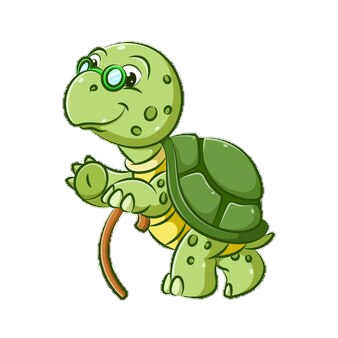 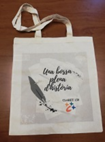 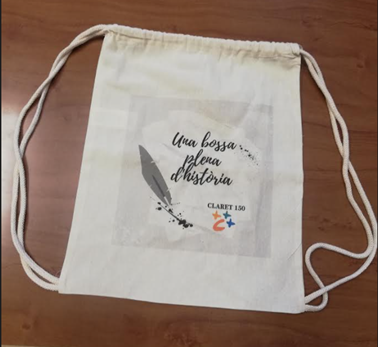 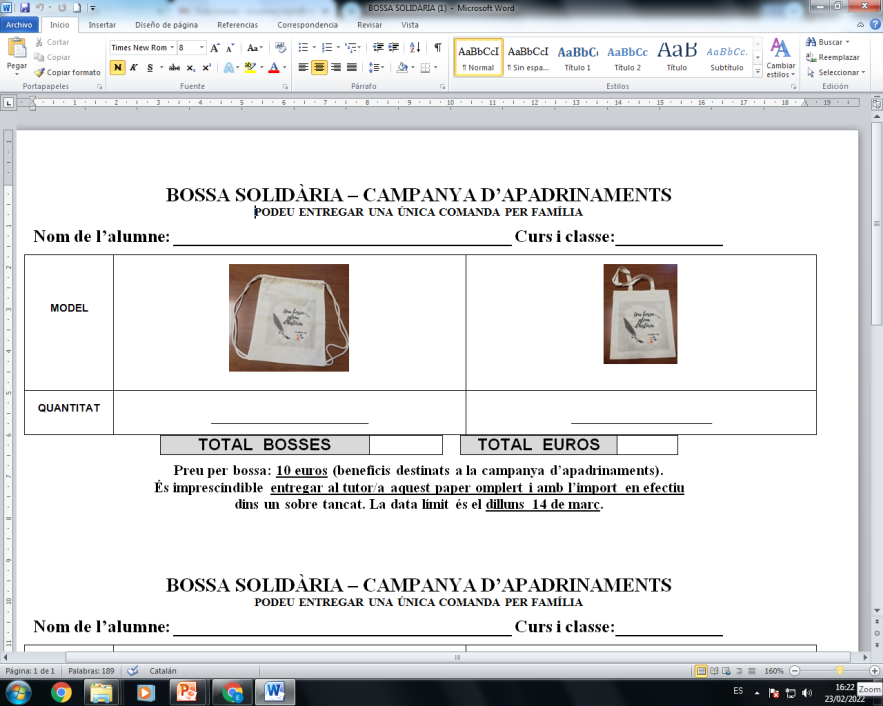 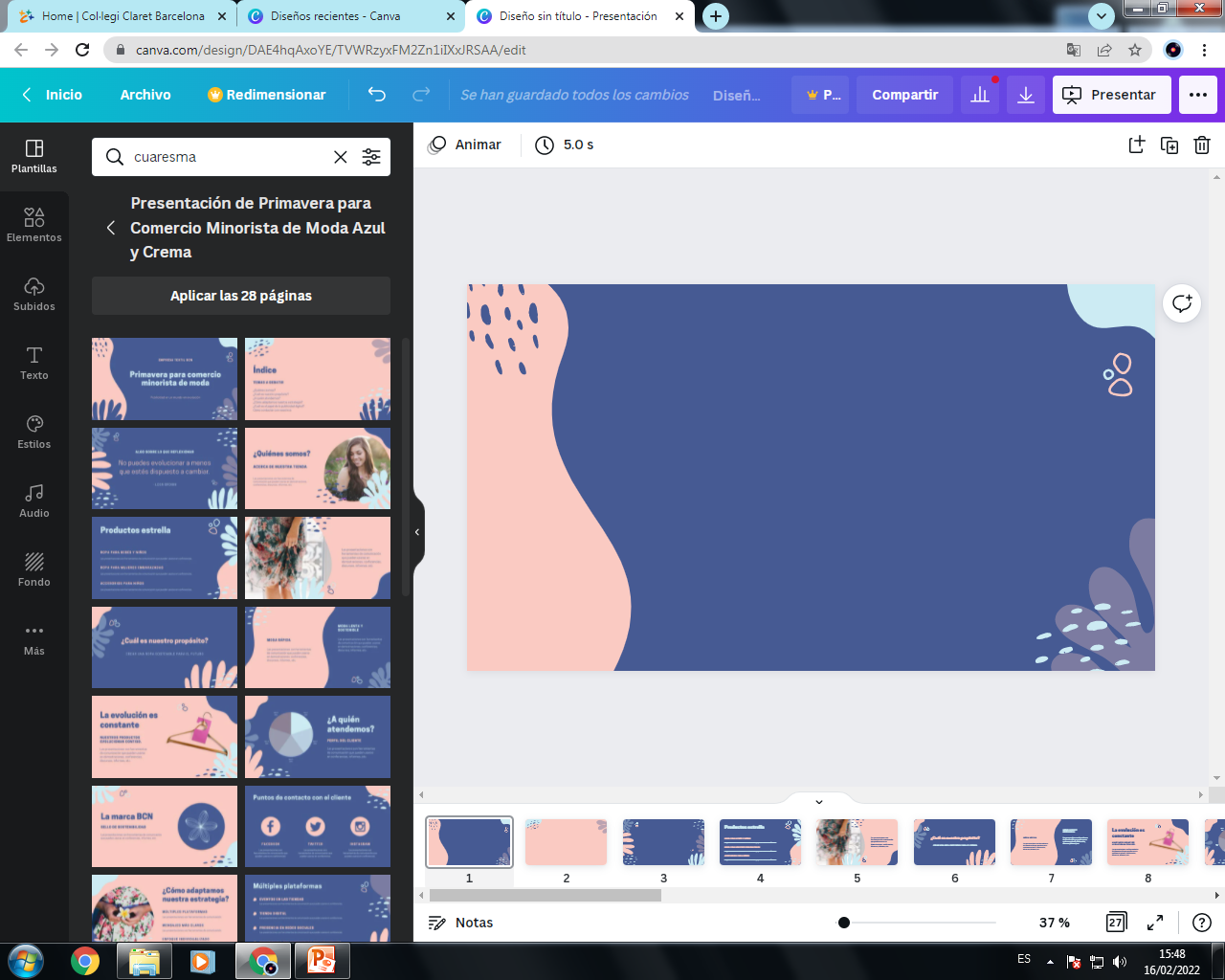 AL LLARG DEL TEMPS  L’ESCOLA HA ANAT PATINT ELS EFECTES D’ALGUNES REVOLTES, GUERRA I EN DIFERENTS OCASIONS S’HA DESTRUÏT.
DIMARTS 15
MIREM 
EL NOSTRE 
PASSAT
Passeu a les dues següents diapositives. En aquestes fotos es poden veure aquests moments.
Mireu-les atentament.
-Què hi veieu?
-Quins pensaments us vénen 
al cap?
-Què us fan sentir?
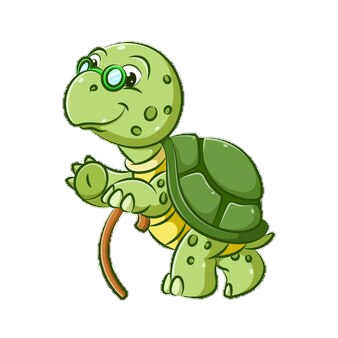 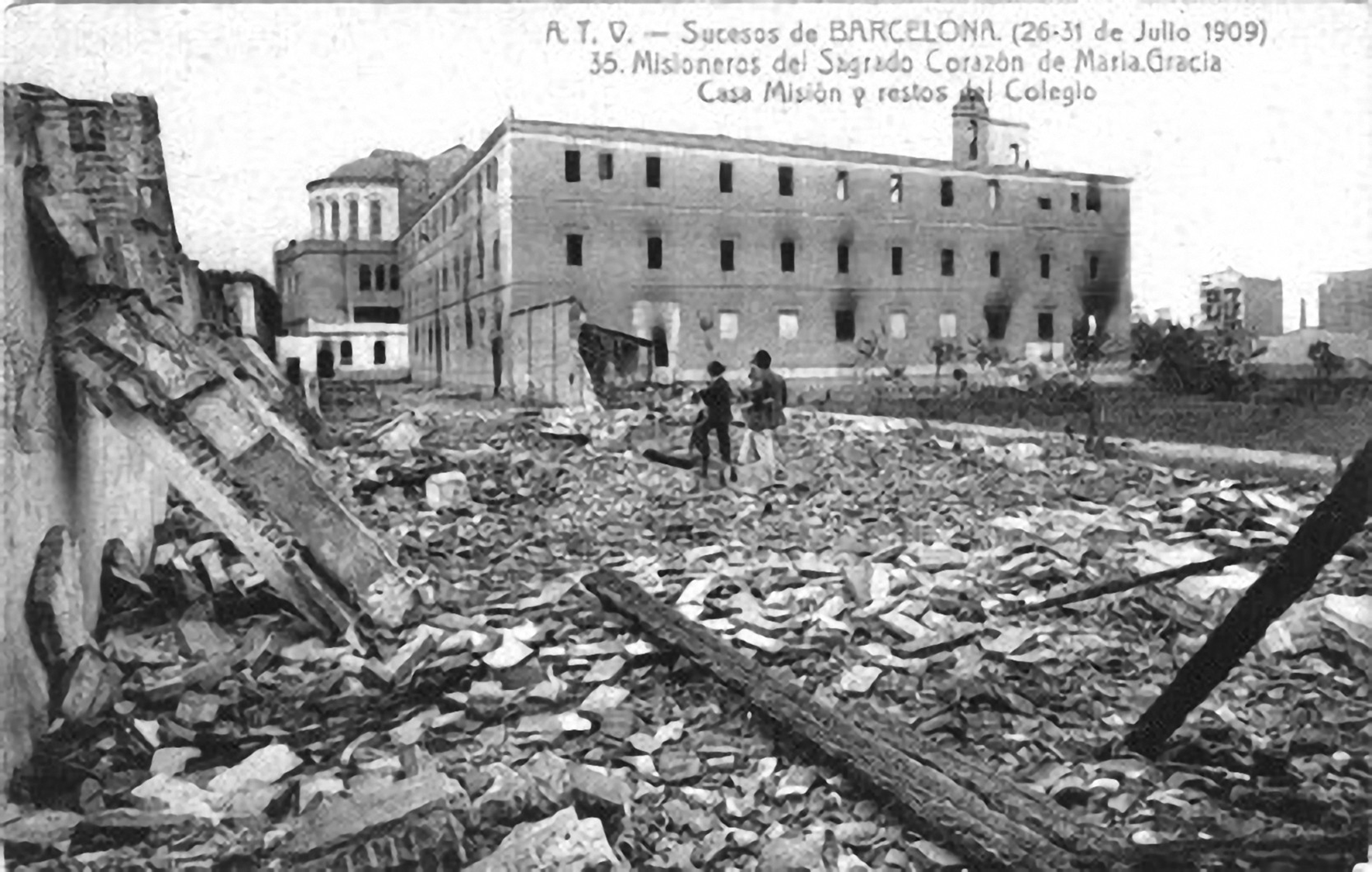 DILLUNS 14
DIMARTS 15
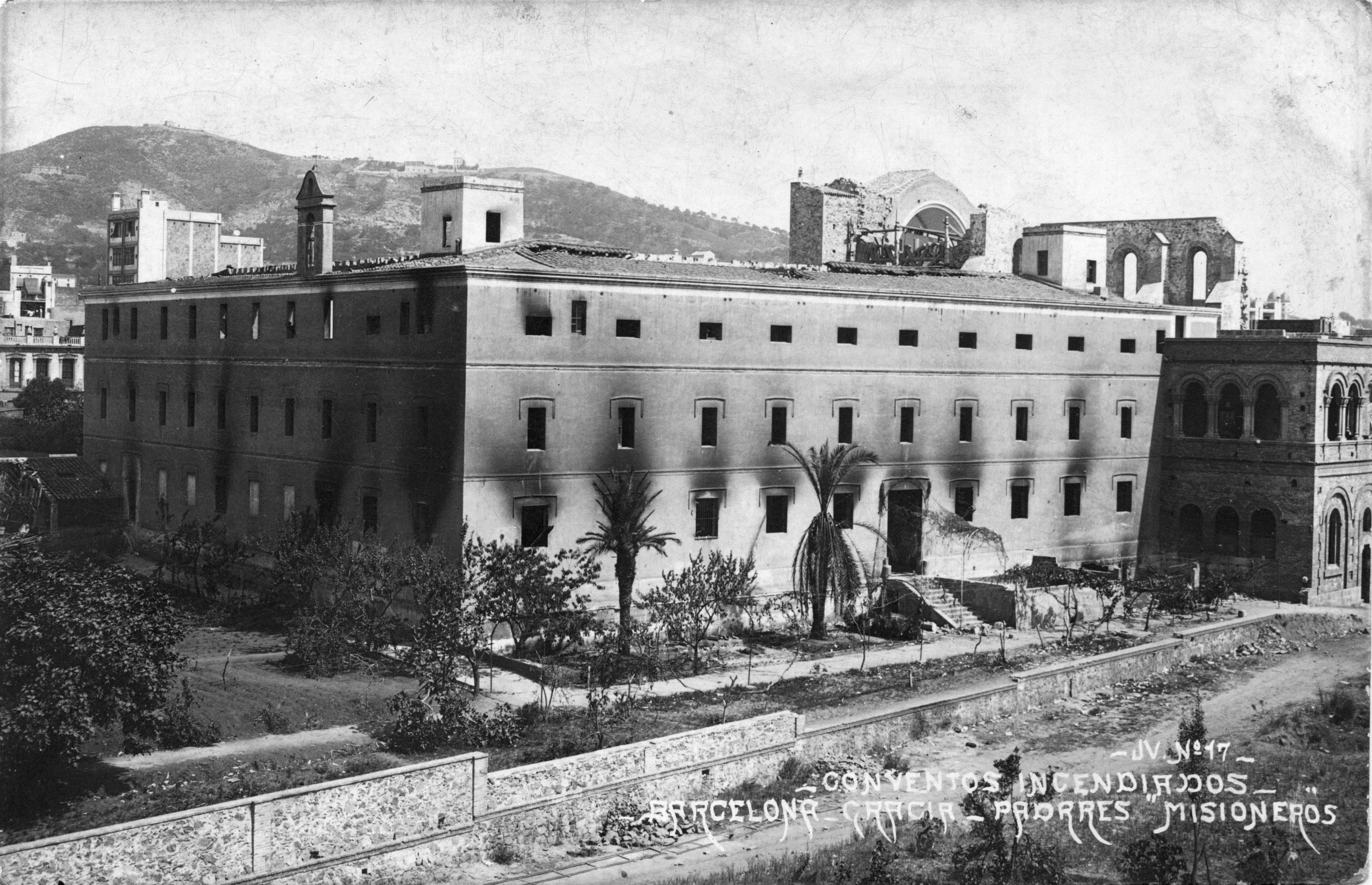 DIMARTS 15
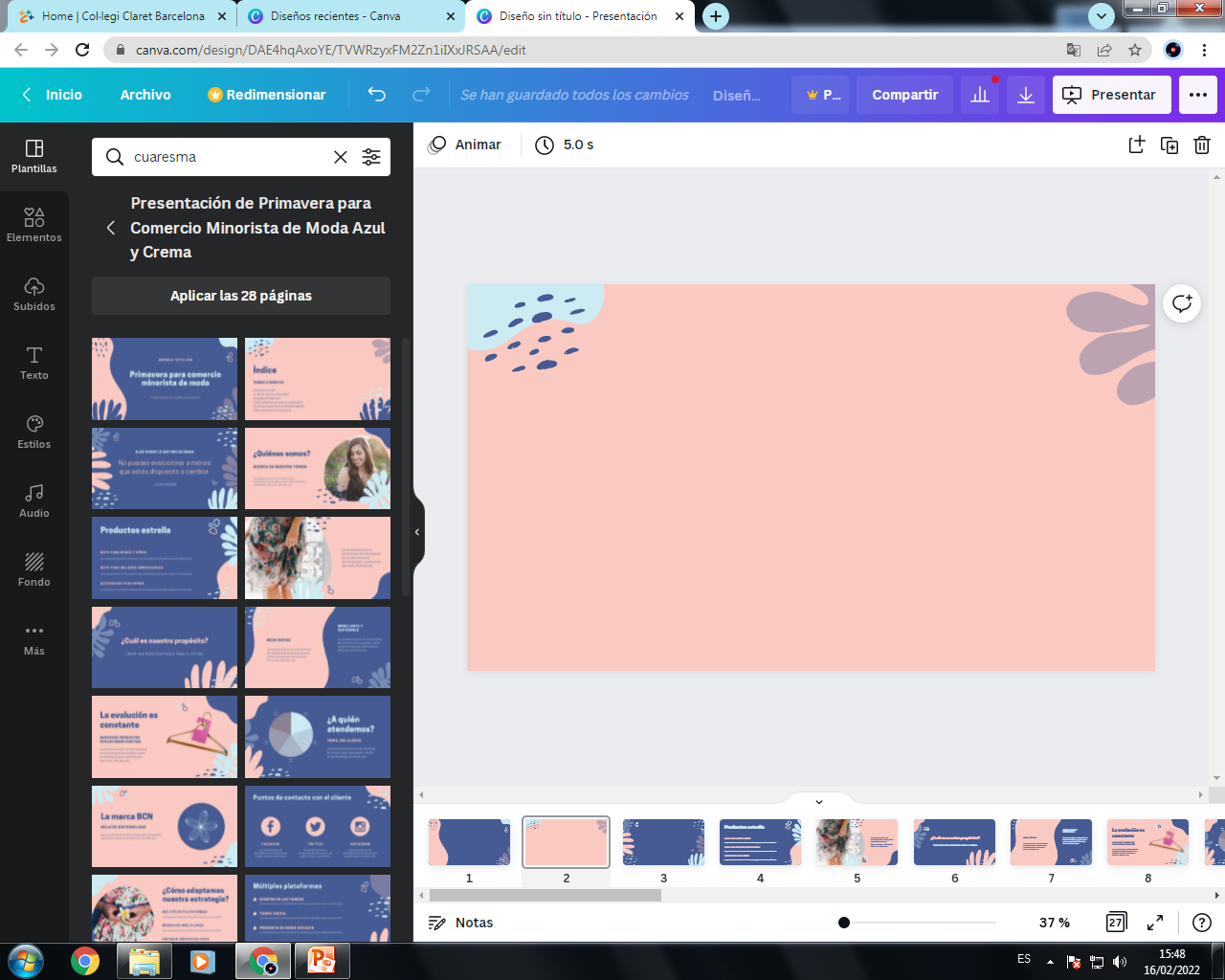 DIMECRES 15
HOLA NENS I NENES!
SEGUIM AMB EL NOSTRE CAMÍ DE LA QUARESMA!!!

AQUESTA SETMANA MIRANT LA HISTÒRIA DE LA NOSTRA ESCOLA VEUREM QUE NO SEMPRE HA PASSAT PER BONS MOMENTS. A VEGADES A NOSALTRES TAMBÉ ENS PASSA EL MATEIX. TENIM MOMENTS FOSCOS, ENS COSTA CONSTRUIR, FER LES COSES, SER POSITIUS I ENS SENTIM DESTROSSATS.
TAMBÉ HI HA COSES QUE NO DEPENEN DE NOSALTRES PERÒ NO ENS AJUDEN.

US HEU SENTIT AIXÍ EN VEURE LES FOTOS?
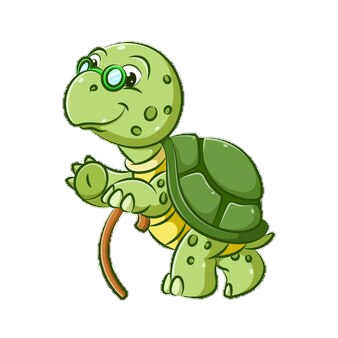 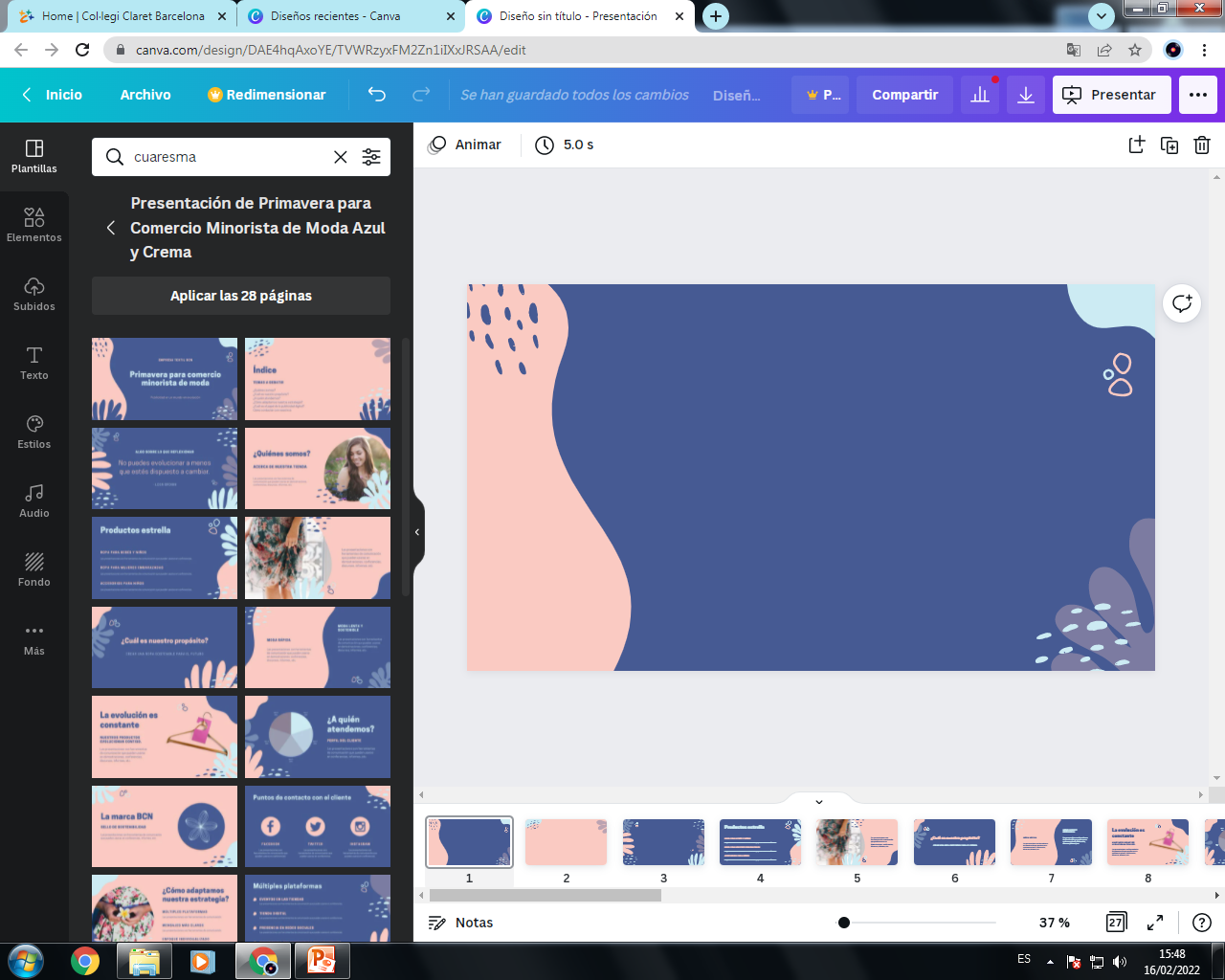 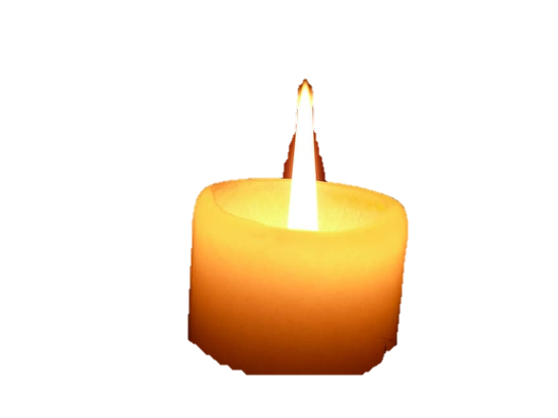 DIMECRES 15
Moment d’interioritat.
Tanquem els ulls., respirem fons i suaument, deixem el nostre cos quiet, tranquil, relaxat..
PENSEM I PRENEM CONSCIÈNCIA D’UNA COSA QUE ENS FA SENTIR UNA MICA MALAMENT,  O MOLT, FINS I TOT DESTROSSATS. 
ENS IMAGINEM QUE ÉS UNA FLOR PETITA I LA POSEM A LES NOSTRES MANS. LA CUIDEM I LA MIMEM. ÉS BONICA. 
ACOLLIM-LA.
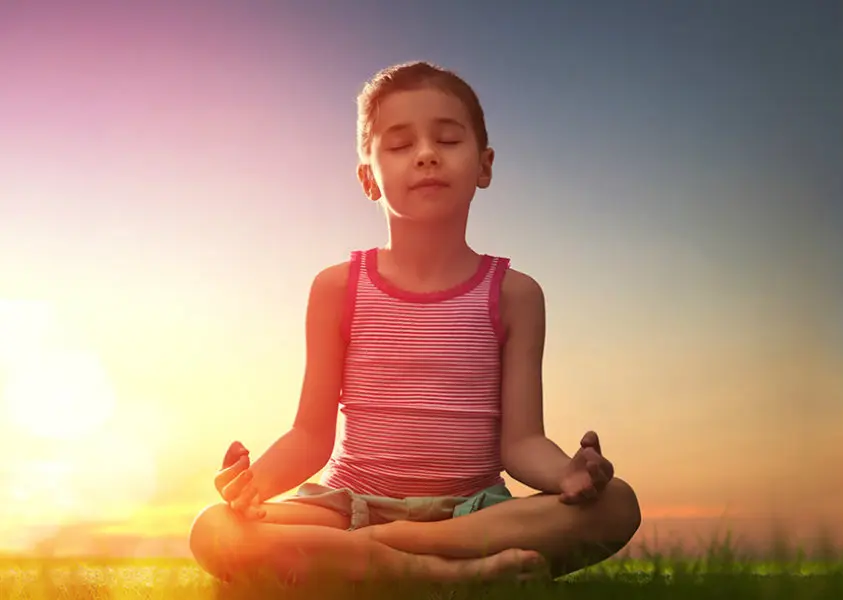 https://www.youtube.com/watch?v=G8yMYcmRe0g
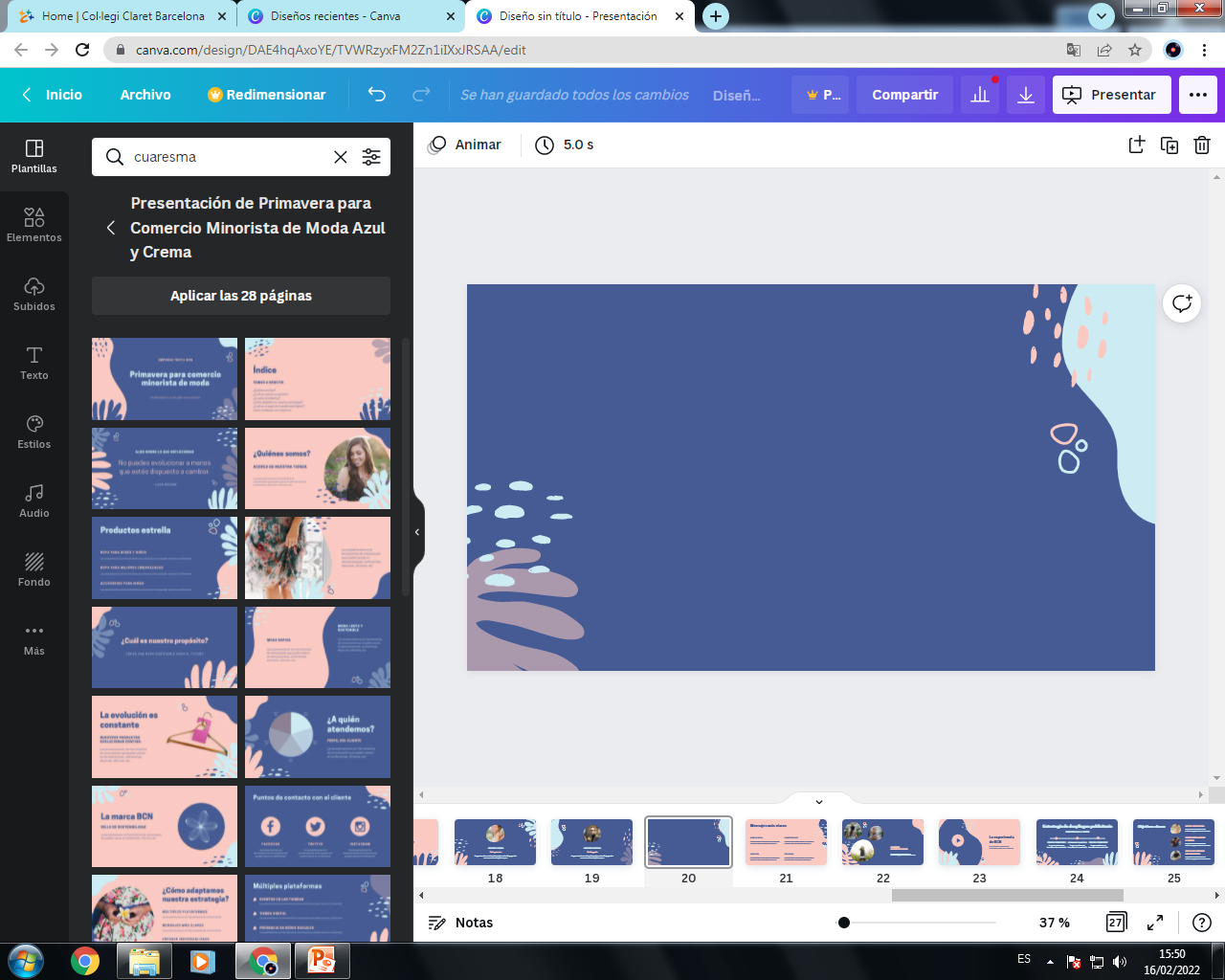 DIJOUS 16
Tingueu sentiments com els de Jesús:  empatia, bondat, dolcesa, senzillesa, paciència. És important que aprengueu a acceptar els altres tal i com són amb les seves coses bones i les que no ho són tant. Perdoneu-los quan s’equivoquin. Jesús també us perdona a vosaltres sempre. Però sobretot, estimeu-vos perquè l’estimació fa que tot acabi bé. 
Col 3, 12-14
Les paraules de Pau, un gran amic de Jesús ens poden ajudar
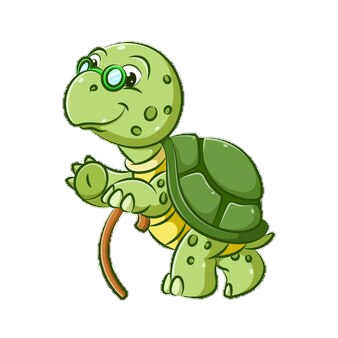 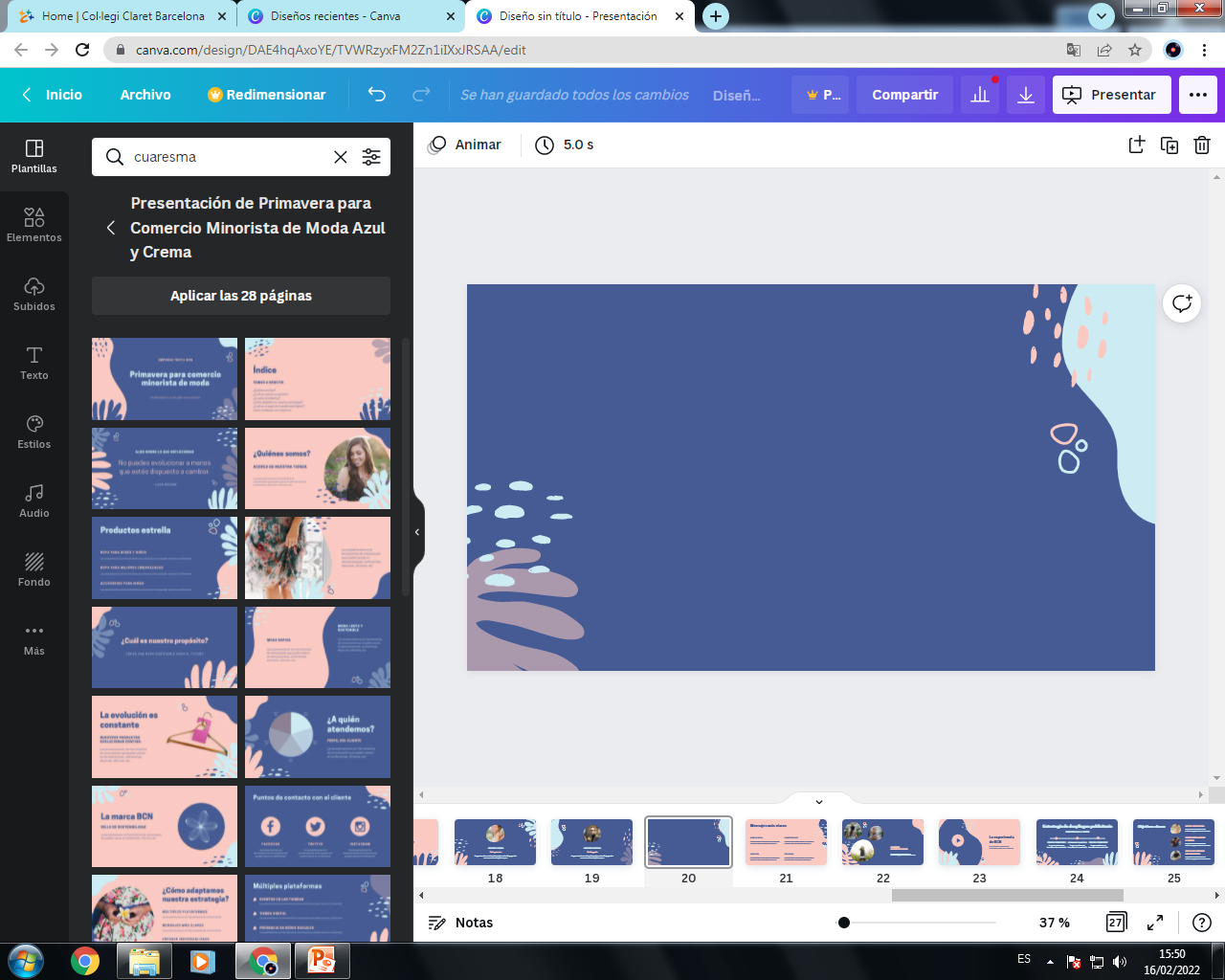 DIJOUS 16
paciència
dolcesa
Les paraules de Pau, un gran amic de Jesús ens poden ajudar
perdó
senzillesa
bondat
empatia
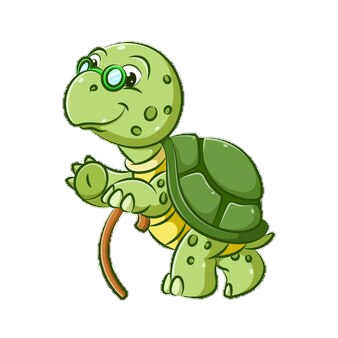 Escull una paraula de les que Pau ens recomana .
Pensa en què t’ajuda quan estàs en un moment baix, trist, …
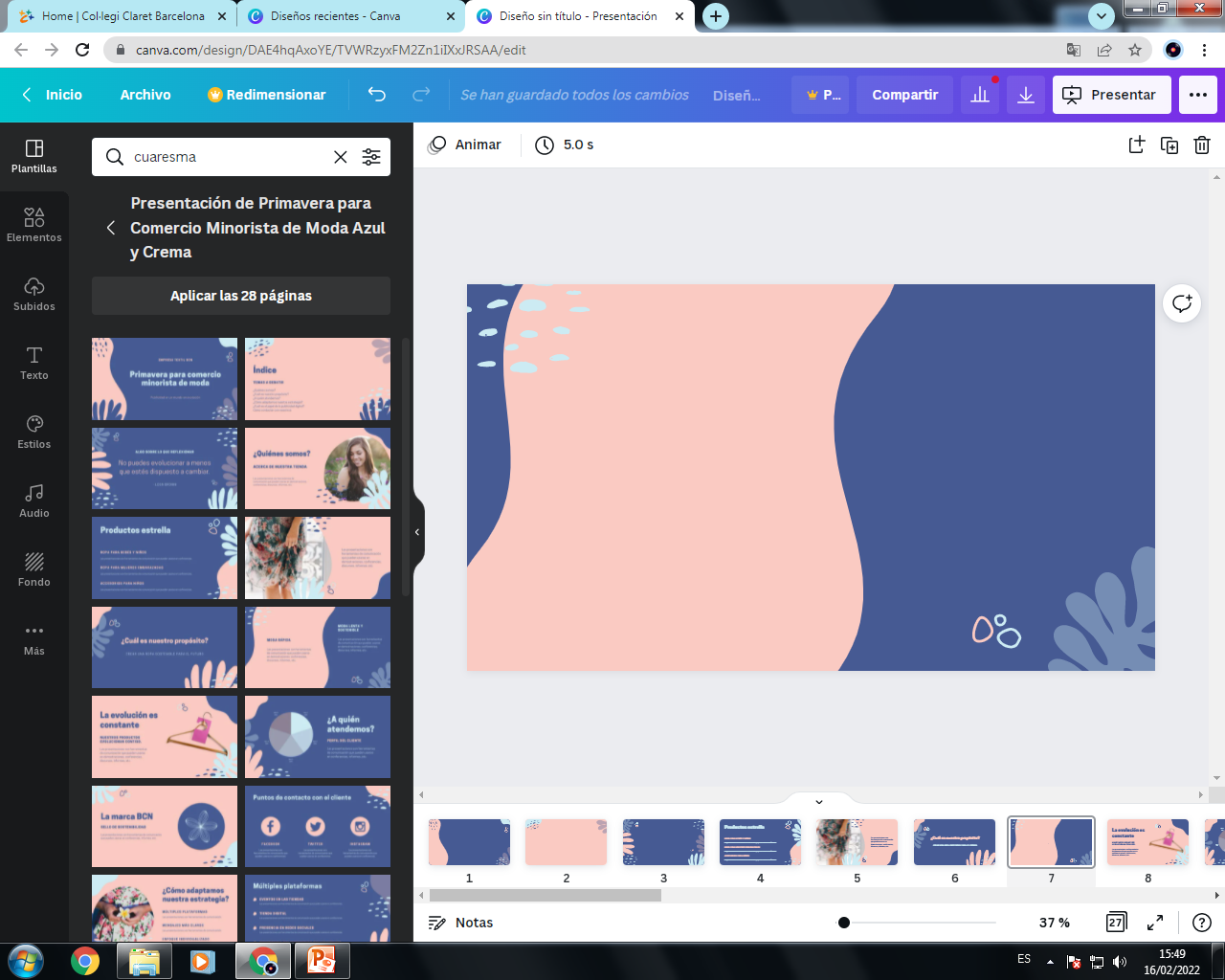 DIVENDRES  17
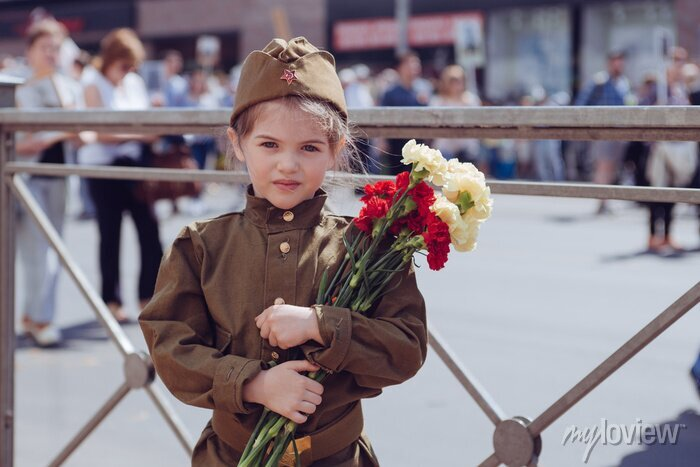 CANTEM JUNTS EN AQUEST CAMÍ
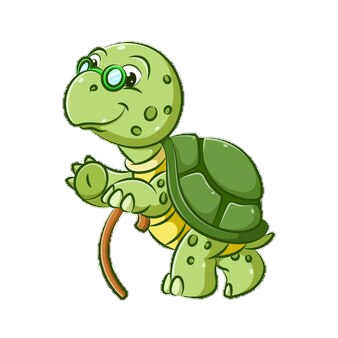 https://www.youtube.com/watch?v=5l1z9txGPPg
Dediquem un moment d’aquesta setmana per recordar les persones que passen per una situació de guerra.
Des d'aquí els enviem una gran abraçada i molta energia.
No tornem amb violència la violència.
 Fixa’t en quin moment de la cançó es pot entendre aquesta idea.